Das Brachistochronenproblem
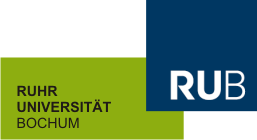 Marco Fischer
Alexander Schroer
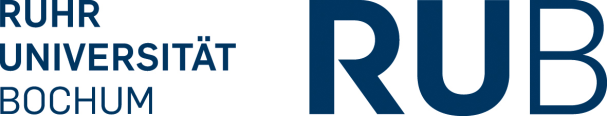 Seminar:	Anwendungsgebiete der Analysis
Dozent:	Prof. Dr. Alberto Abbondandolo
Das Brachistochronenproblem
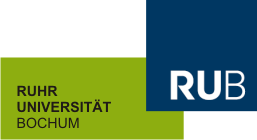 Marco Fischer
Alexander Schroer
Teil I – Mathematische Voraussetzungen


Länge eines Kurvenstücks

Parameterdarstellung

Die Zykloide (Rollkurve)
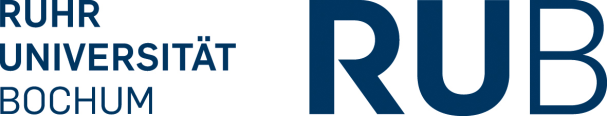 Seminar:	Anwendungsgebiete der Analysis
Dozent:	Prof. Dr. Alberto Abbondandolo
Das Brachistochronenproblem
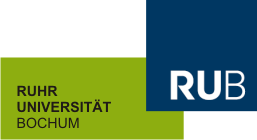 Marco Fischer
Alexander Schroer
1. Die Länge eines Kurvenstücks
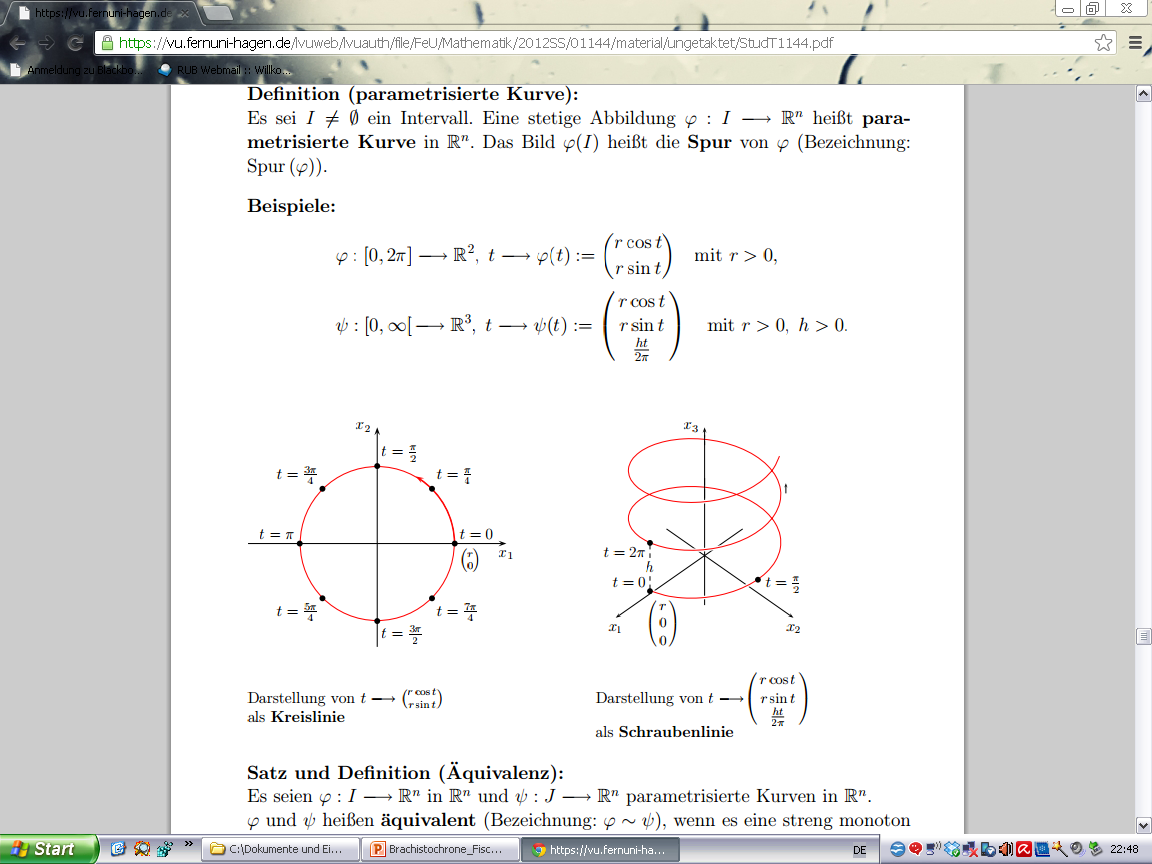 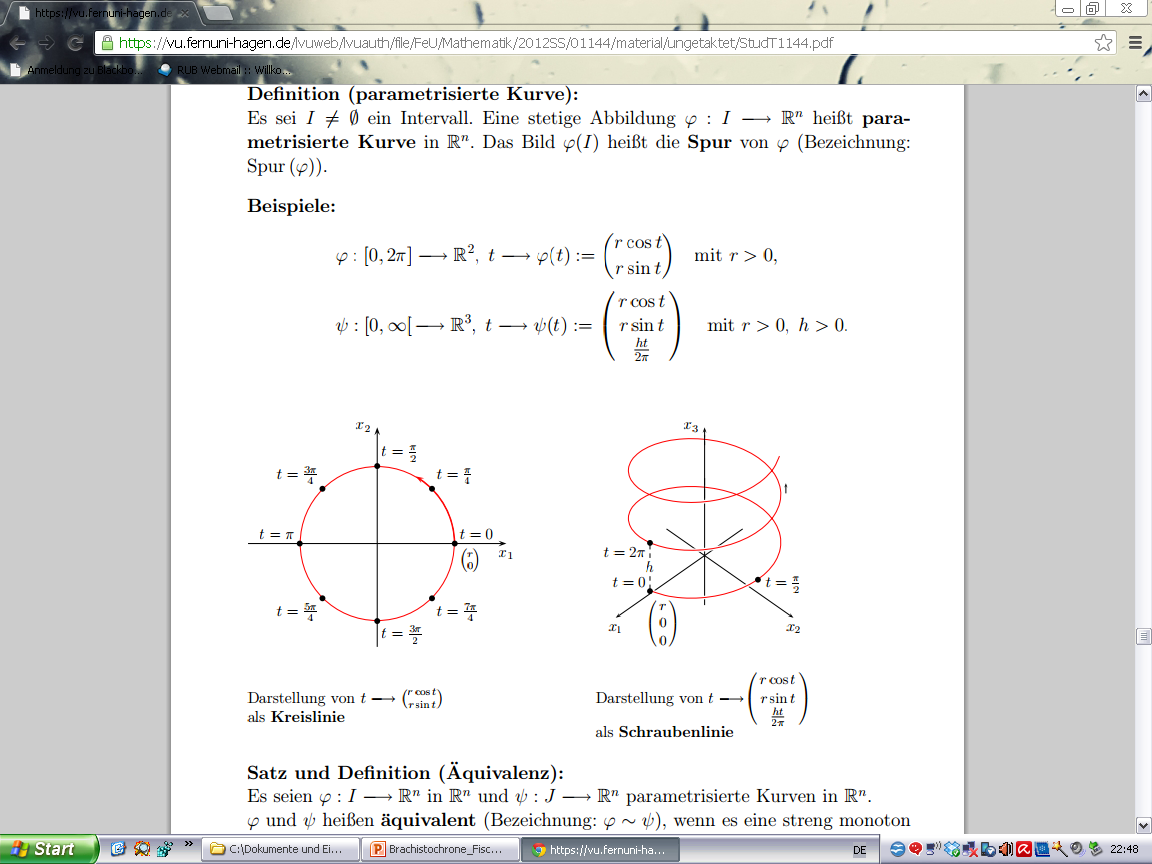 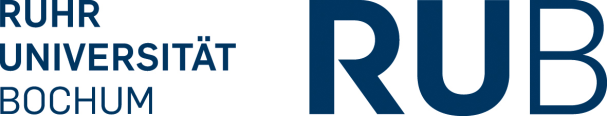 Seminar:	Anwendungsgebiete der Analysis
Dozent:	Prof. Dr. Alberto Abbondandolo
Das Brachistochronenproblem
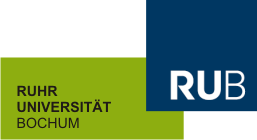 Marco Fischer
Alexander Schroer
1. Die Länge eines Kurvenstücks
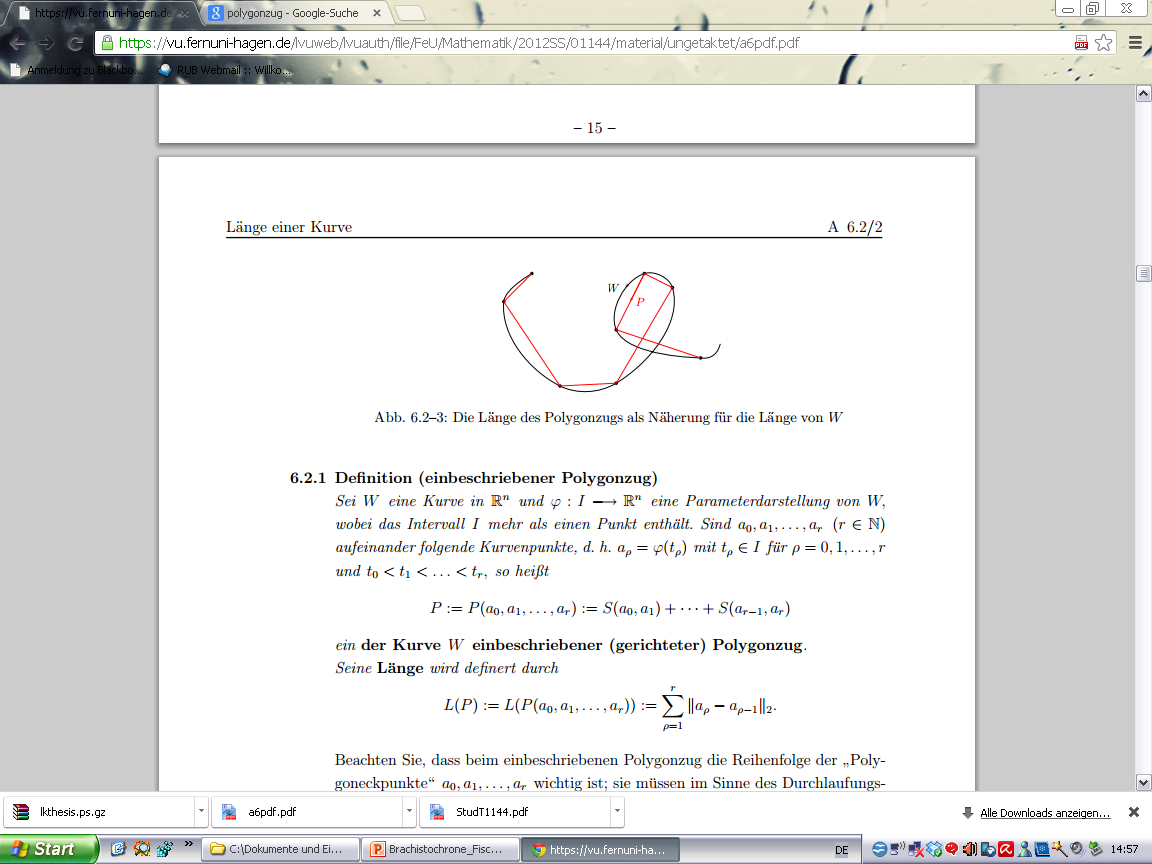 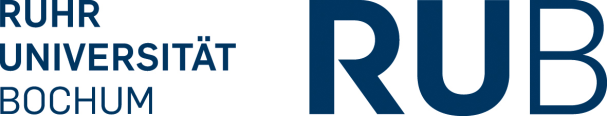 Seminar:	Anwendungsgebiete der Analysis
Dozent:	Prof. Dr. Alberto Abbondandolo
Das Brachistochronenproblem
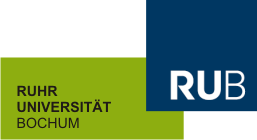 Marco Fischer
Alexander Schroer
1. Länge eines Kurvenstücks
y
x
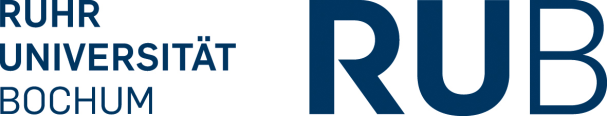 Seminar:	Anwendungsgebiete der Analysis
Dozent:	Prof. Dr. Alberto Abbondandolo
Das Brachistochronenproblem
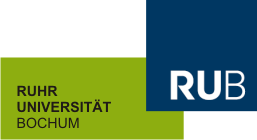 Marco Fischer
Alexander Schroer
1. Länge eines Kurvenstücks
y
x
µ
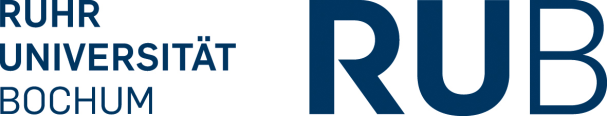 Seminar:	Anwendungsgebiete der Analysis
Dozent:	Prof. Dr. Alberto Abbondandolo
Das Brachistochronenproblem
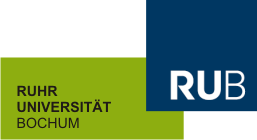 Marco Fischer
Alexander Schroer
1. Länge eines Kurvenstücks
y
x
µ
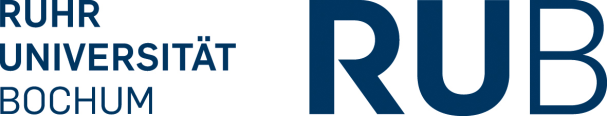 Seminar:	Anwendungsgebiete der Analysis
Dozent:	Prof. Dr. Alberto Abbondandolo
Das Brachistochronenproblem
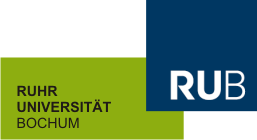 Marco Fischer
Alexander Schroer
1. Länge eines Kurvenstücks
y
x
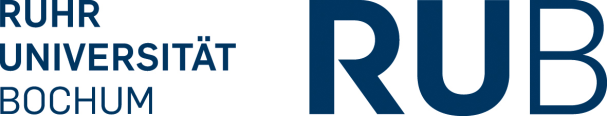 Seminar:	Anwendungsgebiete der Analysis
Dozent:	Prof. Dr. Alberto Abbondandolo
Das Brachistochronenproblem
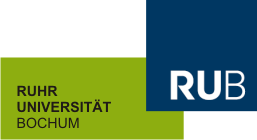 Marco Fischer
Alexander Schroer
1. Länge eines Kurvenstücks
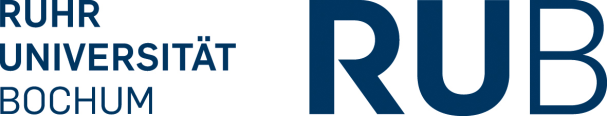 Seminar:	Anwendungsgebiete der Analysis
Dozent:	Prof. Dr. Alberto Abbondandolo
Das Brachistochronenproblem
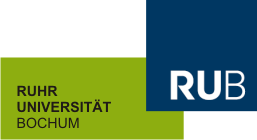 Marco Fischer
Alexander Schroer
1. Länge eines Kurvenstücks
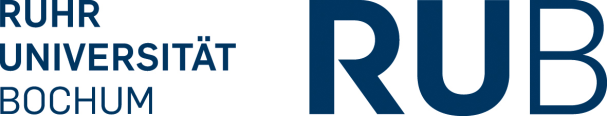 Seminar:	Anwendungsgebiete der Analysis
Dozent:	Prof. Dr. Alberto Abbondandolo
Das Brachistochronenproblem
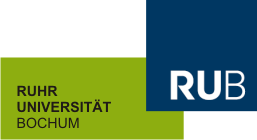 Marco Fischer
Alexander Schroer
2. Parameterdarstellung
Gebilde, wie z.B. die Ellipse, lassen sich nicht durch Funktionen beschreiben! Denn:

		▪ für jeden x-Wert müsste es 2 y-Werte geben!
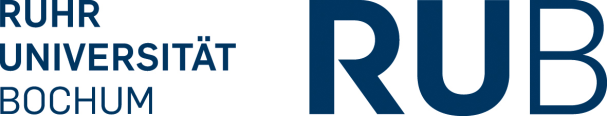 Seminar:	Anwendungsgebiete der Analysis
Dozent:	Prof. Dr. Alberto Abbondandolo
Das Brachistochronenproblem
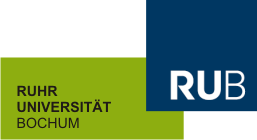 Marco Fischer
Alexander Schroer
2. Parameterdarstellung
▪ Abhilfe durch Parameterdarstellung
▪ Punkte des Graphen durch 2 verschiedene Funktionen beschrieben
Parameter
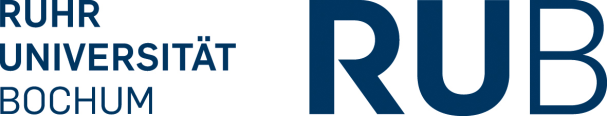 Seminar:	Anwendungsgebiete der Analysis
Dozent:	Prof. Dr. Alberto Abbondandolo
Das Brachistochronenproblem
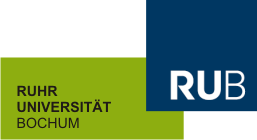 Marco Fischer
Alexander Schroer
2. Parameterdarstellung
y
Abwandeln für die
Parameterdarstellung!
x
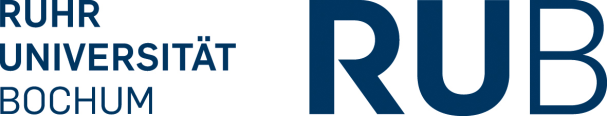 Seminar:	Anwendungsgebiete der Analysis
Dozent:	Prof. Dr. Alberto Abbondandolo
Das Brachistochronenproblem
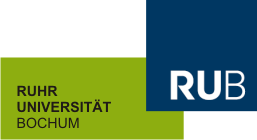 Marco Fischer
Alexander Schroer
2. Parameterdarstellung
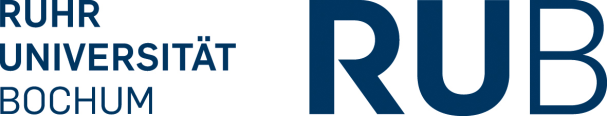 Seminar:	Anwendungsgebiete der Analysis
Dozent:	Prof. Dr. Alberto Abbondandolo
Das Brachistochronenproblem
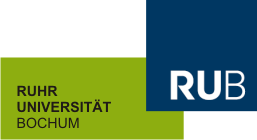 Marco Fischer
Alexander Schroer
2. Parameterdarstellung	Beispiele
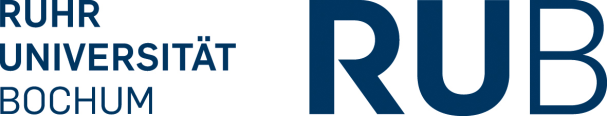 Seminar:	Anwendungsgebiete der Analysis
Dozent:	Prof. Dr. Alberto Abbondandolo
Das Brachistochronenproblem
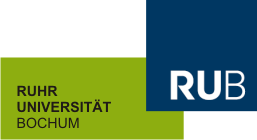 Marco Fischer
Alexander Schroer
2. Parameterdarstellung	Beispiele
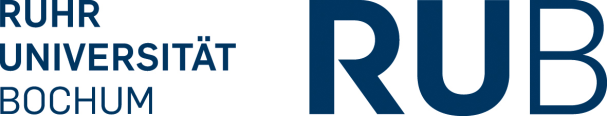 Seminar:	Anwendungsgebiete der Analysis
Dozent:	Prof. Dr. Alberto Abbondandolo
Das Brachistochronenproblem
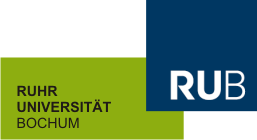 Marco Fischer
Alexander Schroer
3. Die Zykloide
Definition:

Die Zykloide ist die Kurve, die von einem festen Punkt auf einem Kreis gezeichnet wird, der auf einer Geraden abrollt.
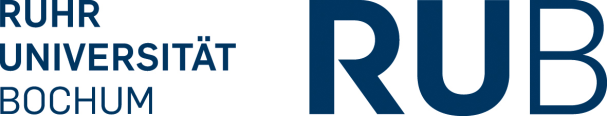 Seminar:	Anwendungsgebiete der Analysis
Dozent:	Prof. Dr. Alberto Abbondandolo
Das Brachistochronenproblem
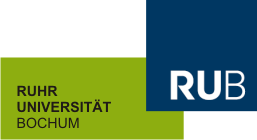 Marco Fischer
Alexander Schroer
3. Die Zykloide
y
t
a
x
0
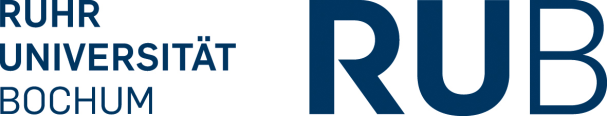 Seminar:	Anwendungsgebiete der Analysis
Dozent:	Prof. Dr. Alberto Abbondandolo